Tiết 3 - Bài 3: QUY ĐỊNH AN TOÀN TRONG PHÒNG THỰC HÀNH. GIỚI THIỆU MỘT SỐ DỤNG CỤ ĐO- SỬ DỤNG KÍNH LÚP VÀ KÍNH HIỂN VI QUANG HỌC
KIỂM TRA BÀI CŨ
Em hãy cho biết các biển báo dưới đây có ý nghĩa gì?
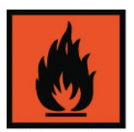 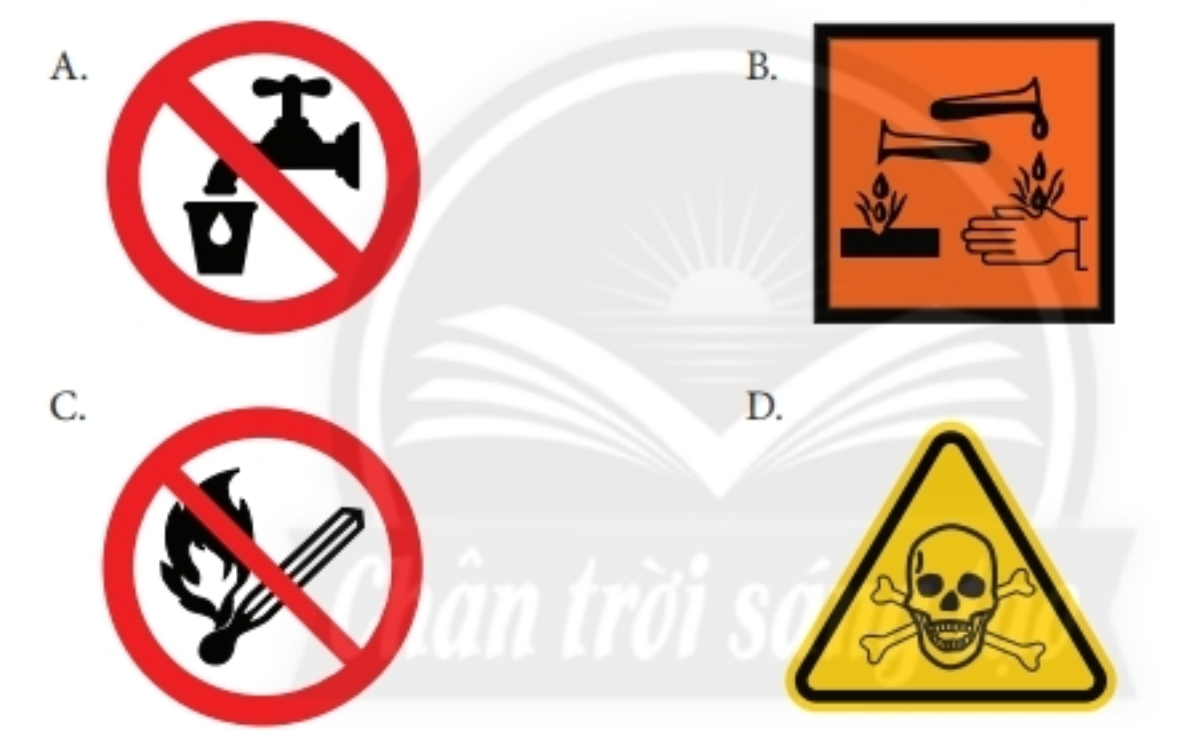 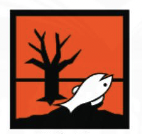 Hình 1
Hình 2
Hình 3
II. Kí hiệu cảnh báo trong phòng thực hành
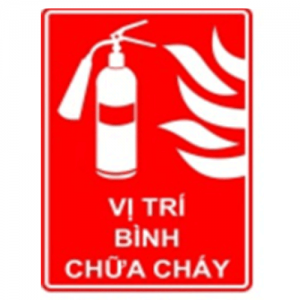 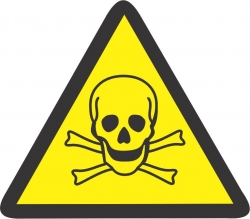 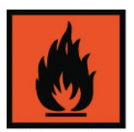 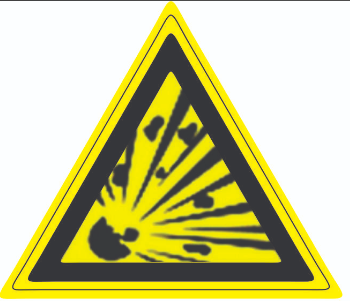 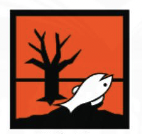 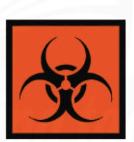 II. Kí hiệu cảnh báo trong phòng thực hành
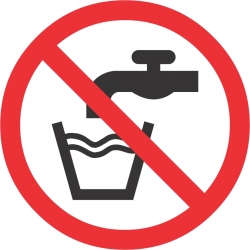 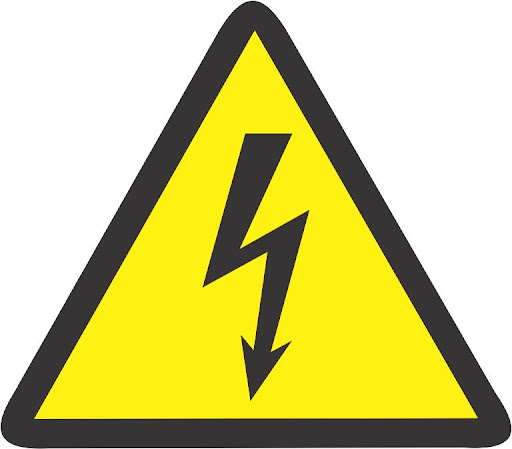 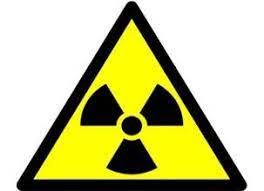 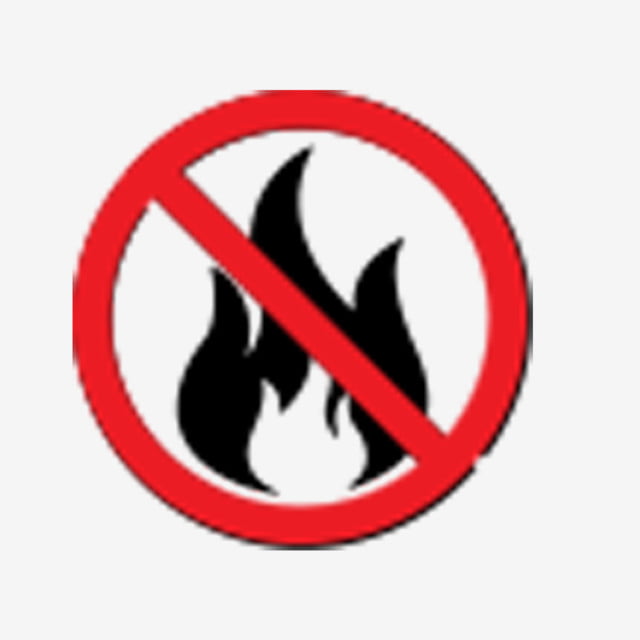 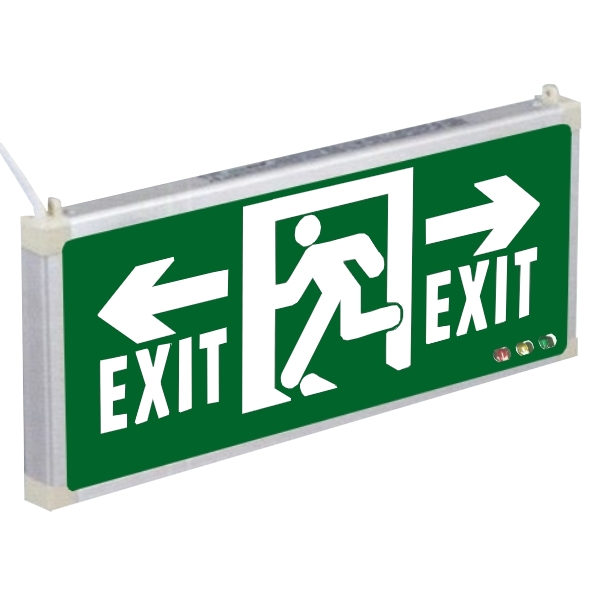 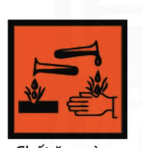 QUY ĐỊNH AN TOÀN TRONG PHÒNG THỰC HÀNH. GIỚI THIỆU MỘT SỐ DỤNG CỤ ĐO – SỬ DỤNG KÍNH LÚP VÀ KÍNH HIỂN VI QUANG HỌC (t3)
Bài 3:
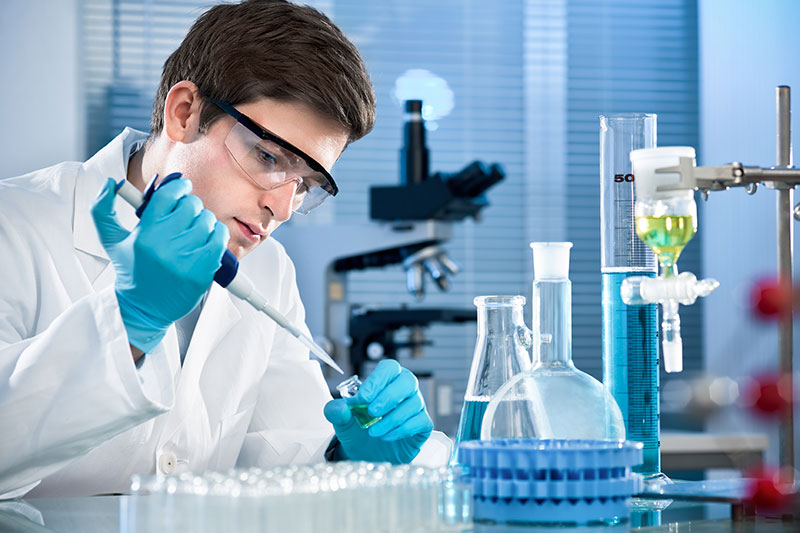 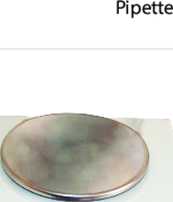 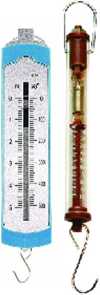 III. Giới thiệu một số dụng cụ đo
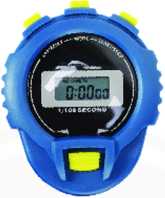 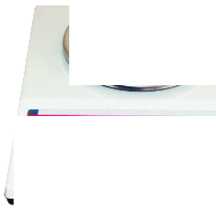 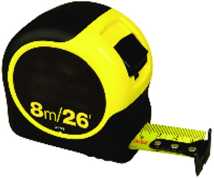 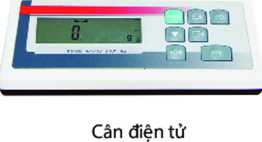 Đồng hồ bấm giấy
Lực kế
Thước cuộn
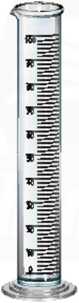 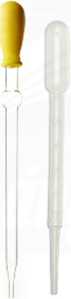 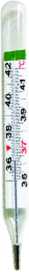 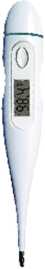 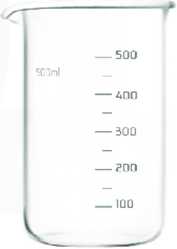 Nhiệt kế
Pipette
Cốc chia độ
Bình chia độ (ống đong)
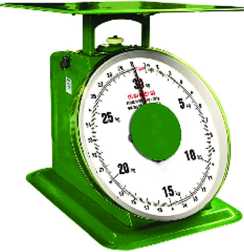 Cân điện tử
Cân đồng hồ
III. Giới thiệu một số dụng cụ đo
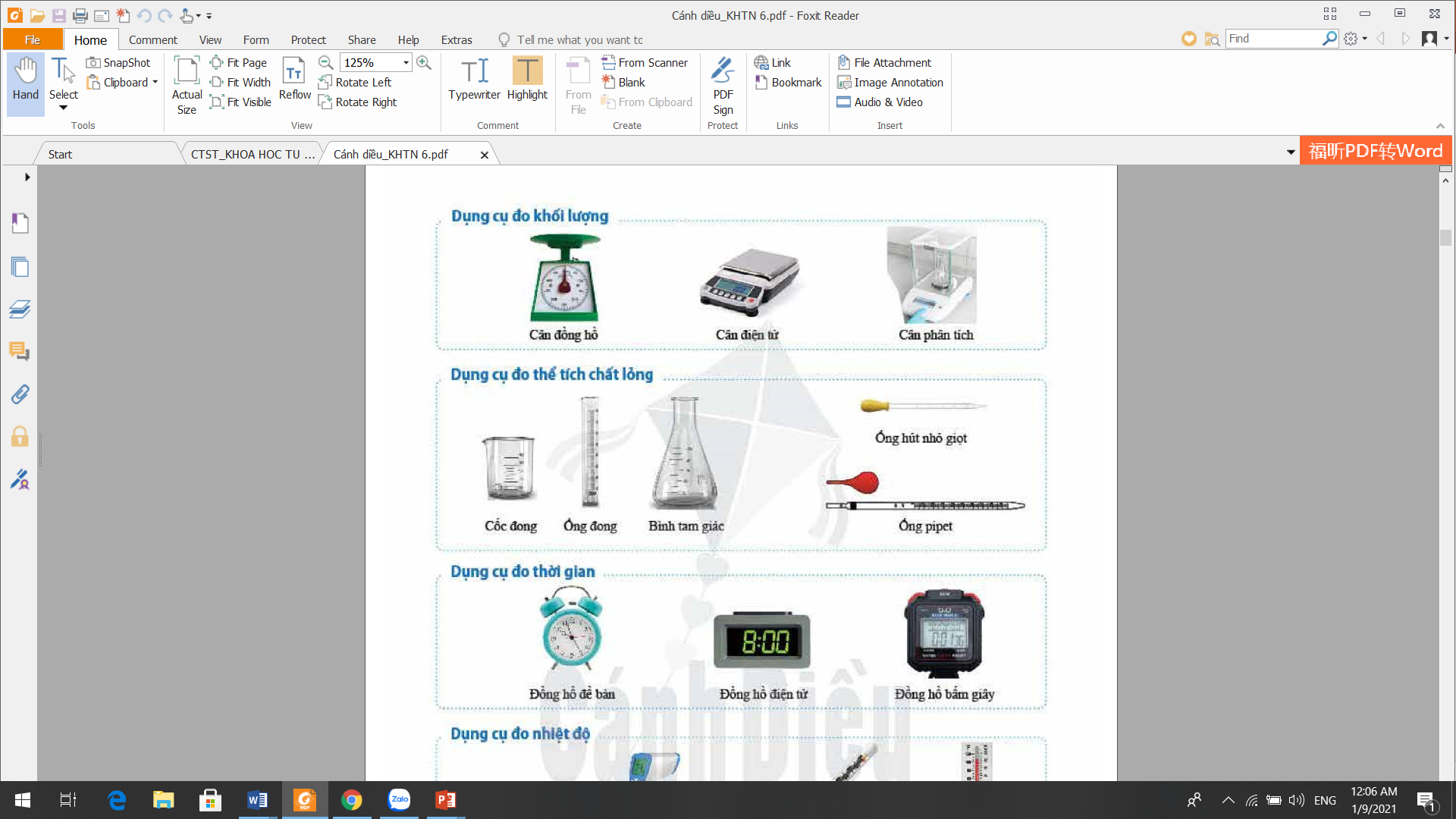 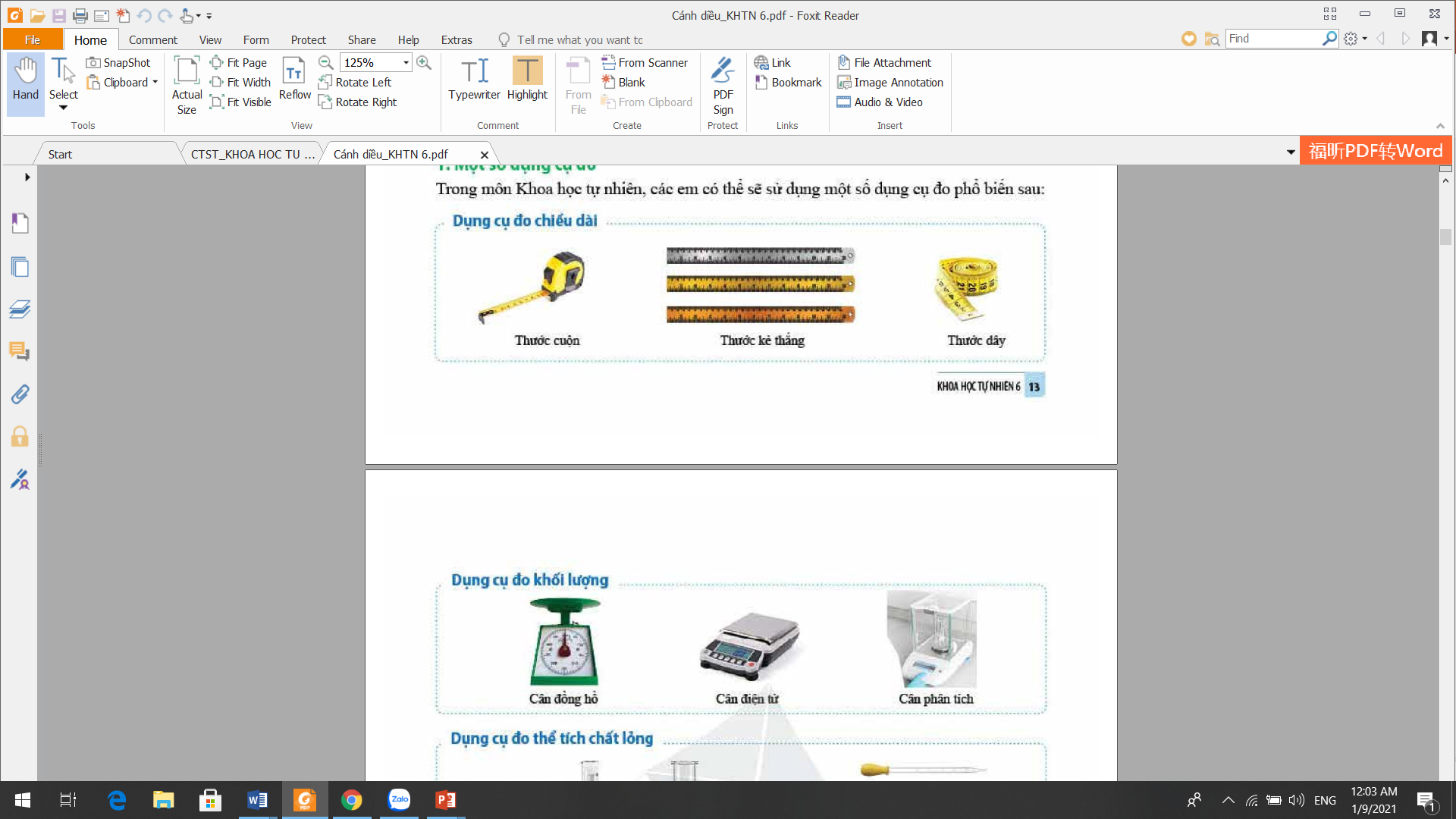 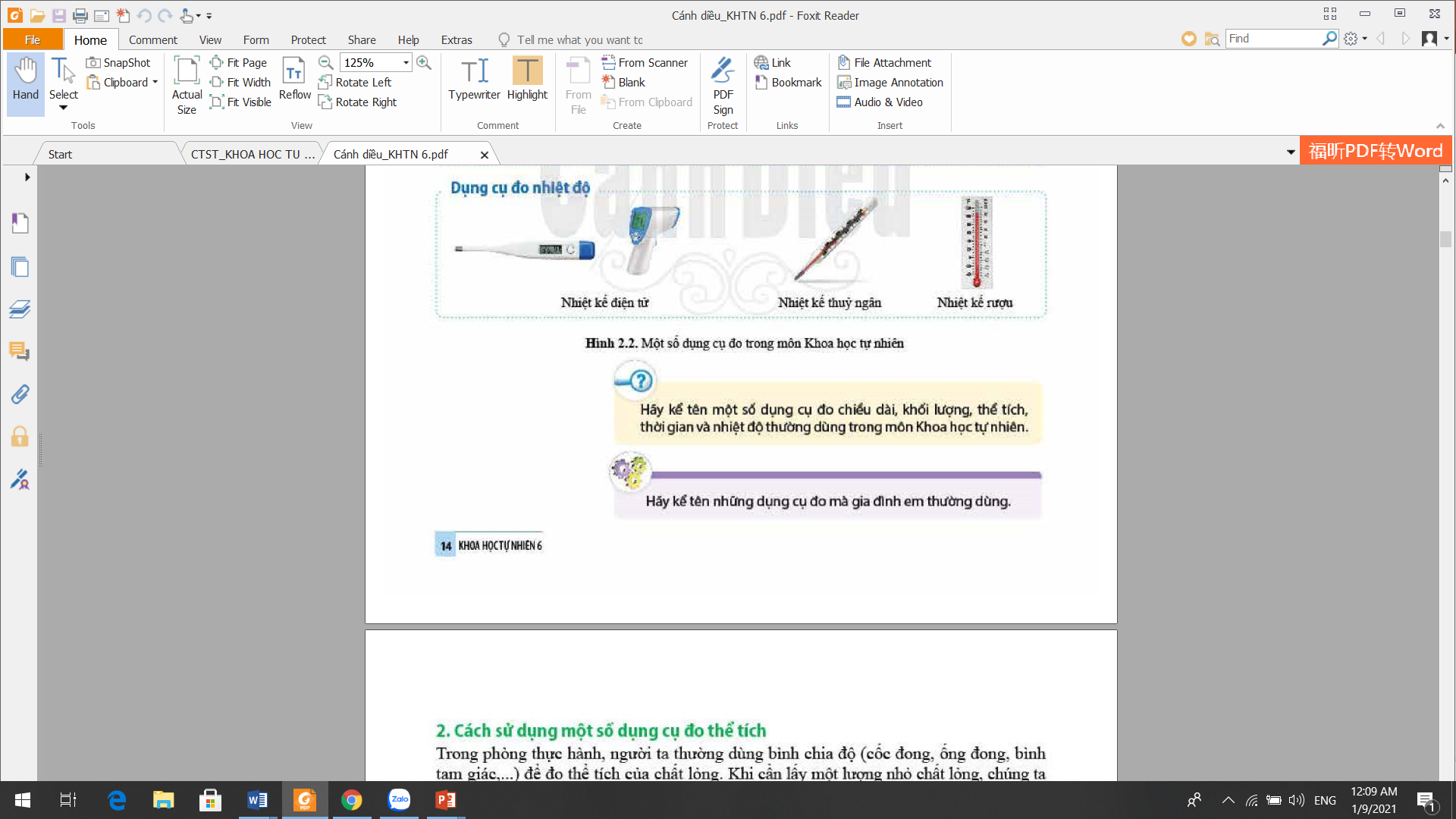 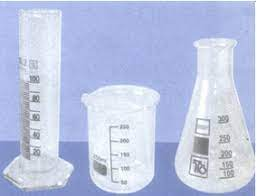 III. Giới thiệu một số dụng cụ đo
- Khi cần đo thể tích của chất lỏng bằng bình chia độ hoặc cốc chia độ, em cần thực hiện các bước:
+ Ước lượng thể tích chất lỏng cần đo. 
	+ Chọn cốc chia độ thích hợp với thể tích cần đo.
	+ Đặt cốc chia độ thẳng đứng, cho chất lỏng vào bình.
	+ Đặt mắt nhìn ngang với độ cao mức chất lỏng trong cốc.
	+ Đọc và ghi kết quả đo theo vạch chia gần nhất với mức chất lỏng trong cốc chia độ.
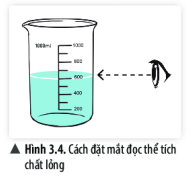 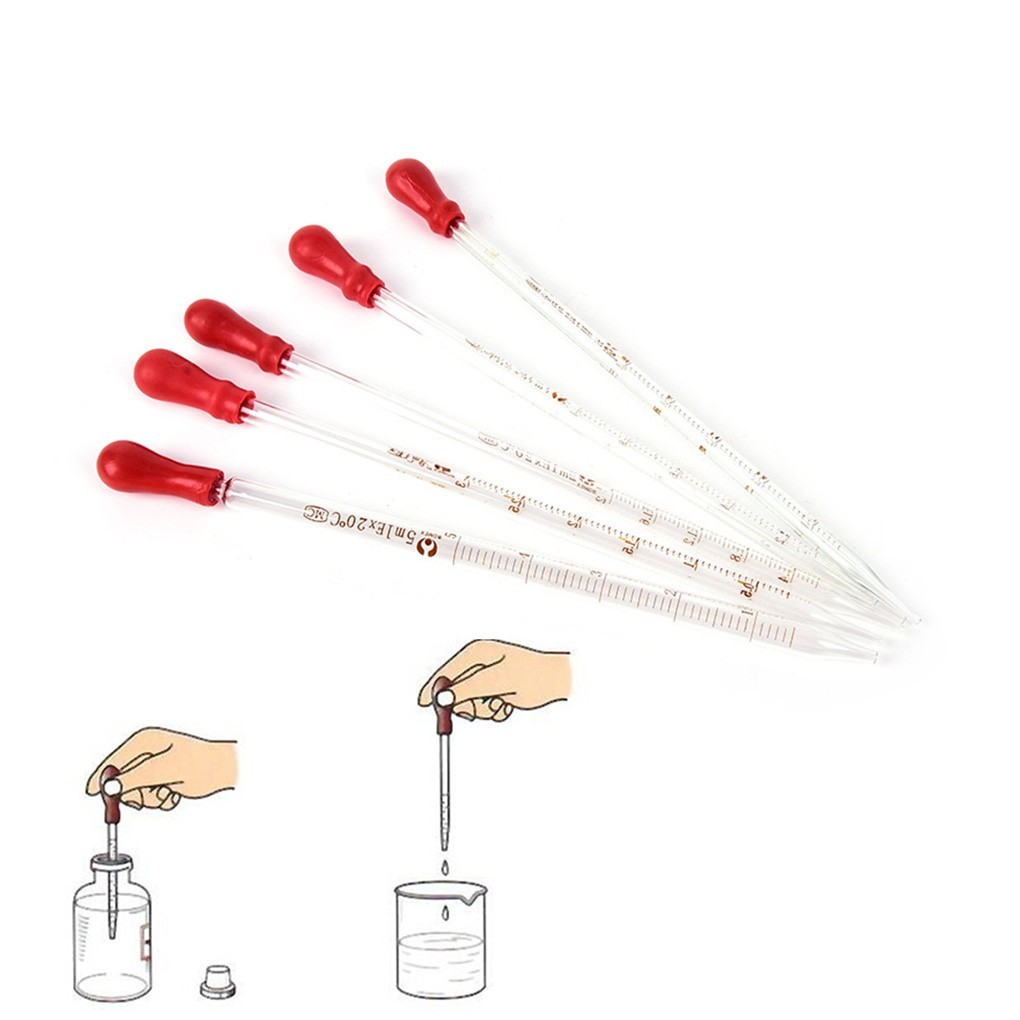 III. Giới thiệu một số dụng cụ đo
2
1
5
3
4
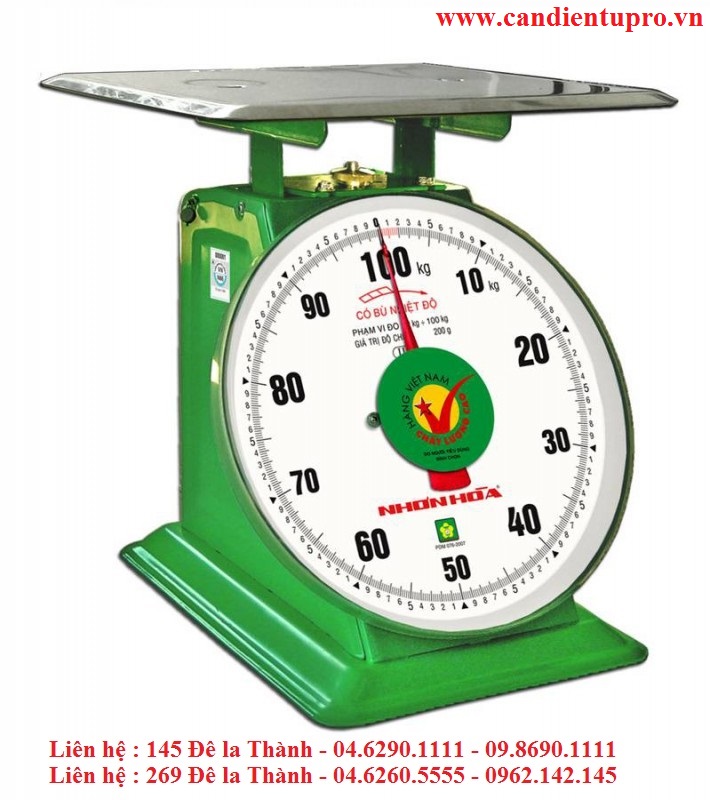 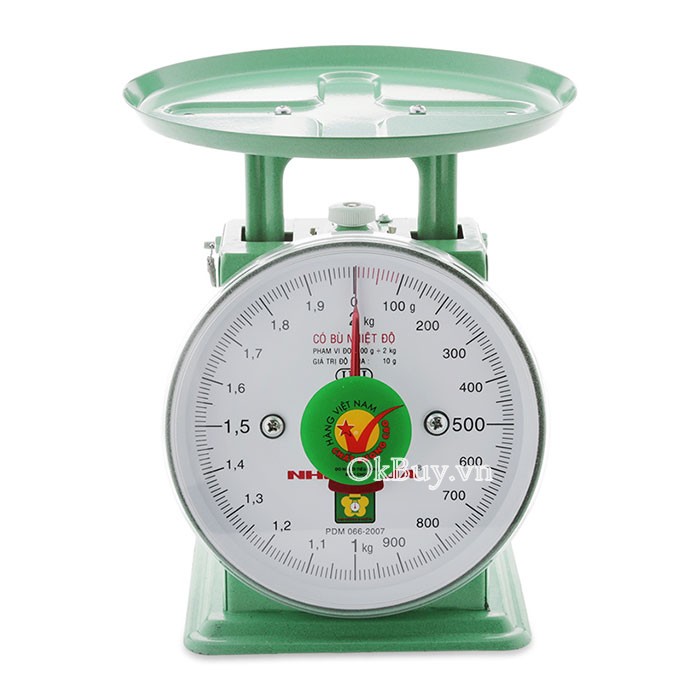 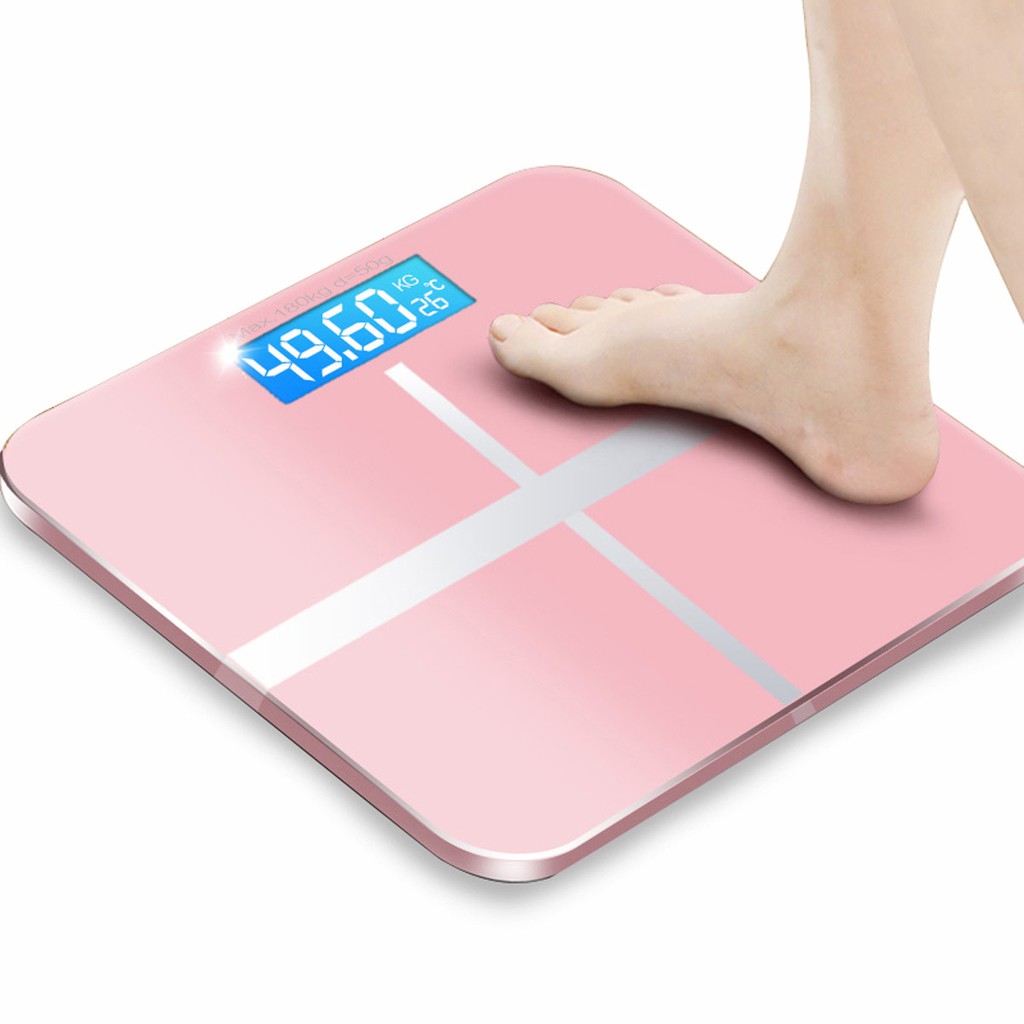 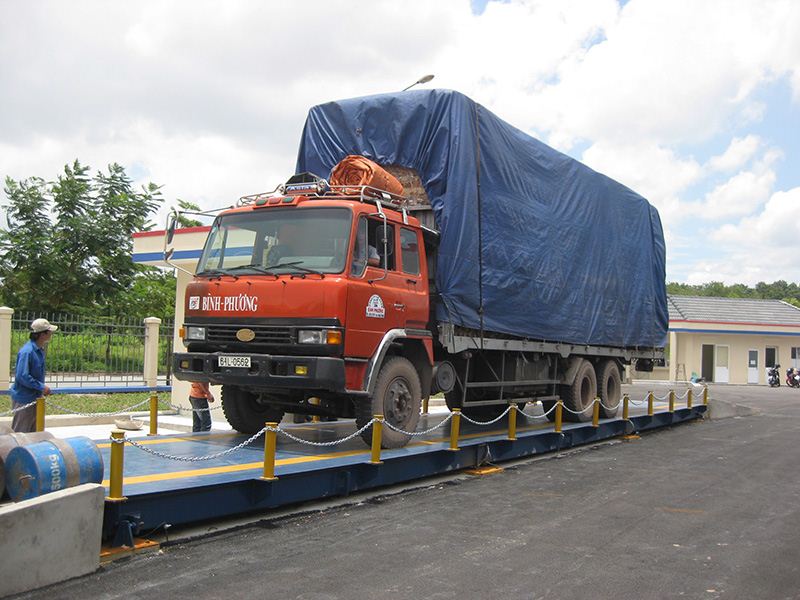 Cân điện tử
Cân điện tử - cân ô tô
III. Giới thiệu một số dụng cụ đo
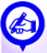 Cho biết giới hạn đo và độ chia nhỏ nhất của hình sau:
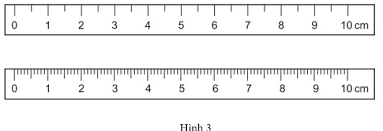 Hình 1
Hình 2
Luyện tập: Muốn đo khối lượng và thể tích hòn đá, theo em chúng ta cần dung dụng cụ nào để đo?
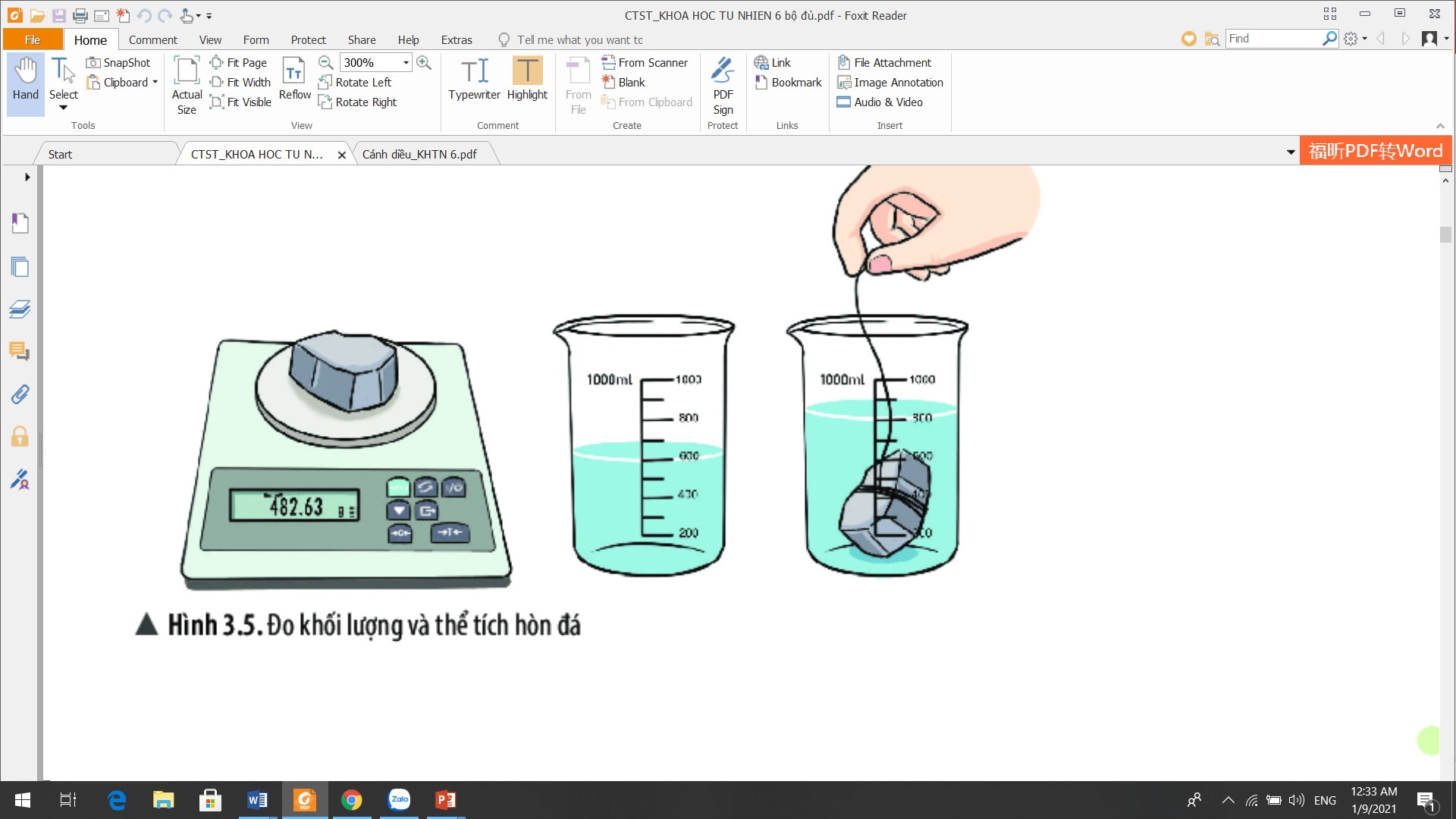 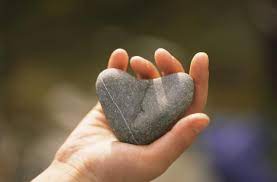 Hãy chọn dụng cụ thích hợp để đo:
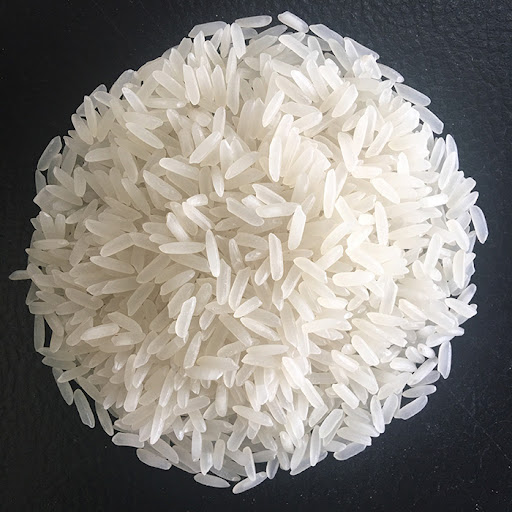 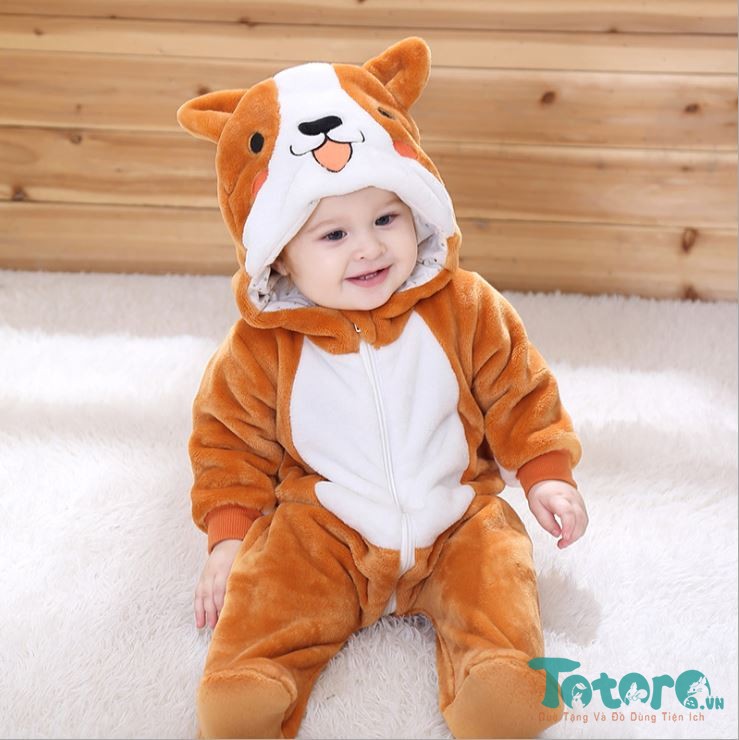 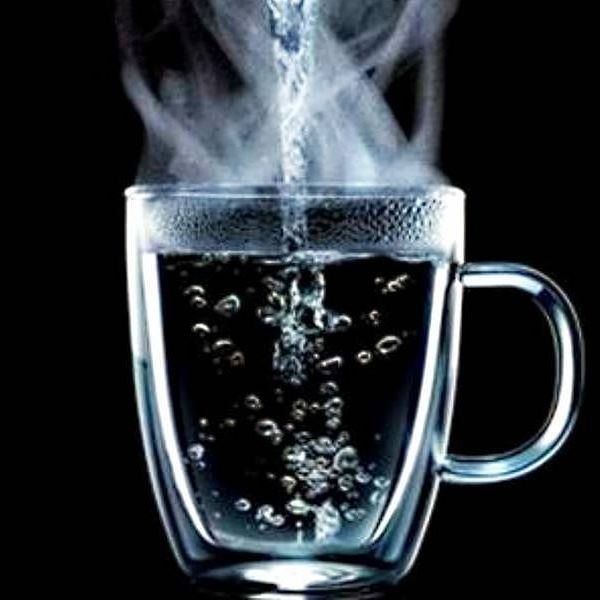 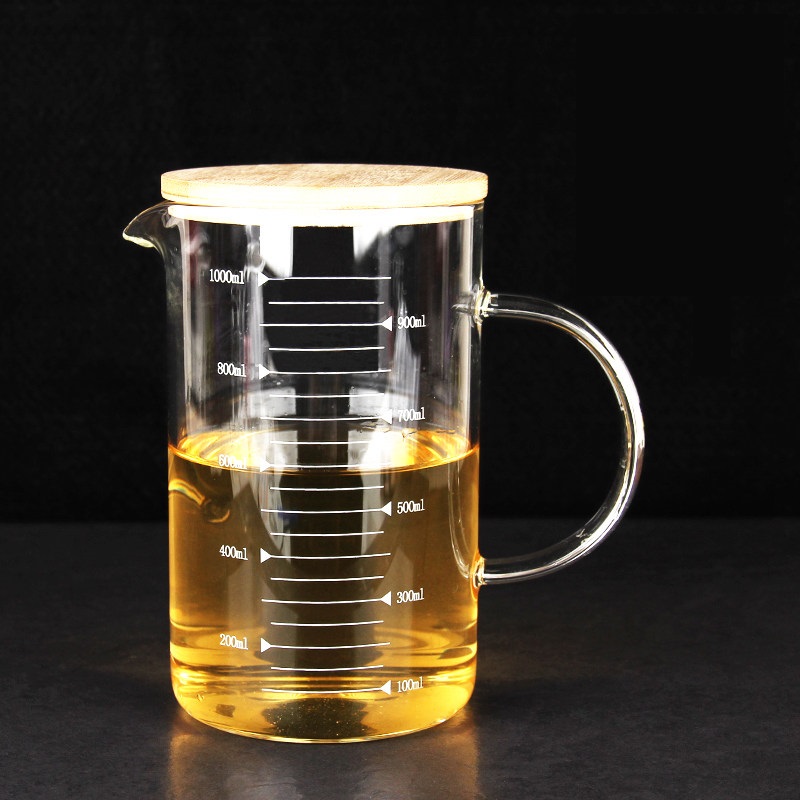 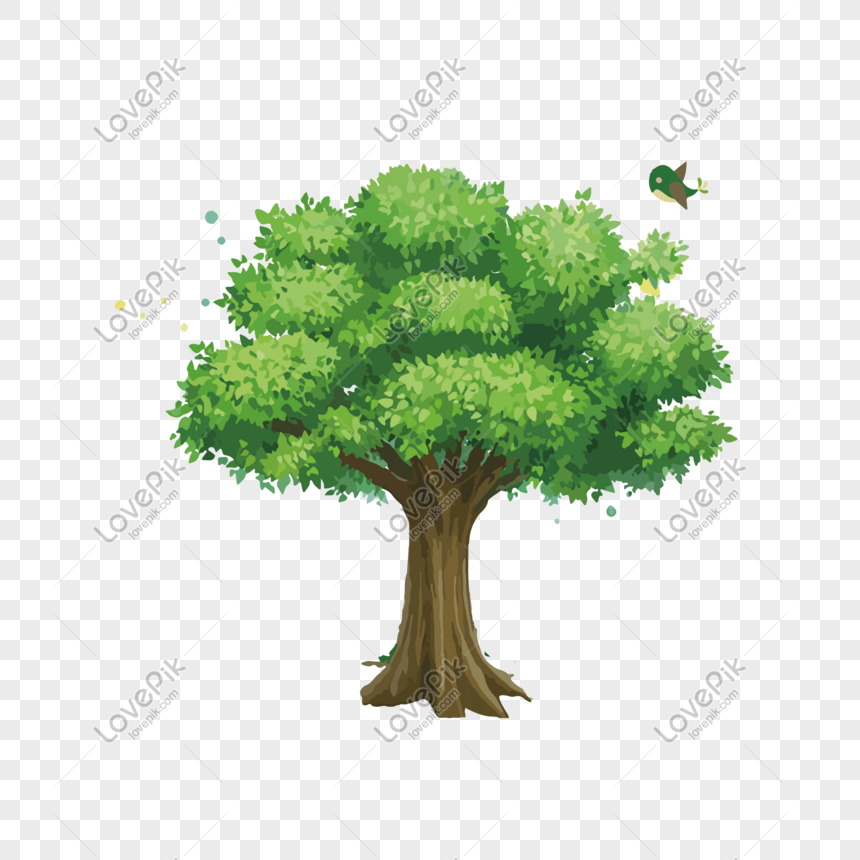 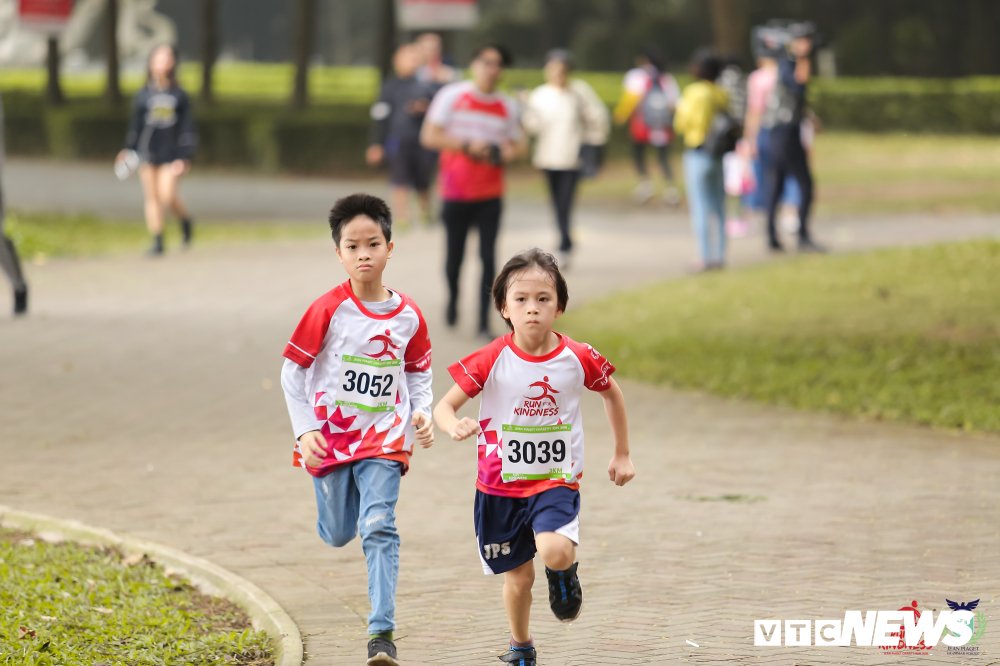 DẶN DÒ
- Xem lại và ghi nhớ các nội dung đã học ở phần I, II, III
- Chuẩn bị trước nội dung bài học tiết sau. Bài 3: phần IV/ Kính lúp và kính hiển vi quang học (file F1).